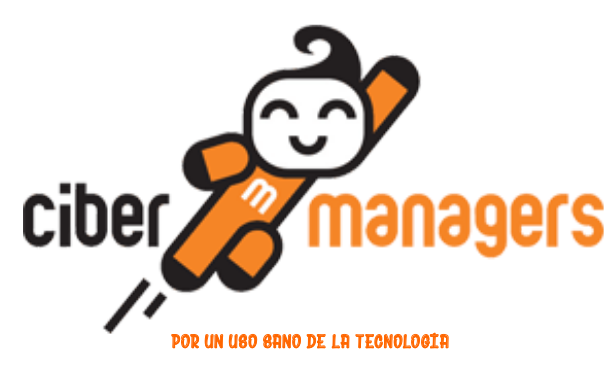 USAMOS LA TECNOLOGÍA SANAMENTE

Un programa de aprendizaje y servicio
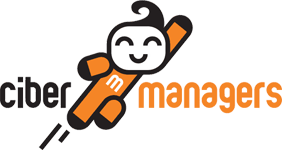 SEGURIDAD EN INTERNET
(COMO PROTEGERME)

 Tú eres tu mayor antivirus
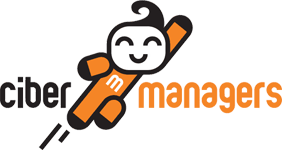 IDEAS CLAVE:
Usar app y visitar páginas conocidas y que cumplan protocolos de seguridad básicos 
 Instalar un código de acceso en el móvil
Contraseñas seguras y cambiarlas con frecuencia
Tener bien configurados tus perfiles, cerrados a tu círculo personal.
Instalar 'apps' rastreadoras de móvil y 'tablet' que permitan recuperar el contenido en caso de extravío.
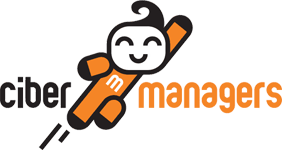 IDEAS CLAVE:
Usar un buen antivirus
Cuando no hemos identificados en un servicio online, siempre cerrar sesión.
Tener bien configurados tus perfiles, cerrados a tu círculo personal.
  WEBCAM, Hay que poner especial atención a este aparato: es recomendable poner un parche, tirita o celo para taparla y así prevenir el uso ajeno de la 'webcam' en ordenadores y portátiles.
[Speaker Notes: Instalar 'apps' rastreadoras de móvil y 'tablet' que permitan recuperar el contenido en caso de extravío.]